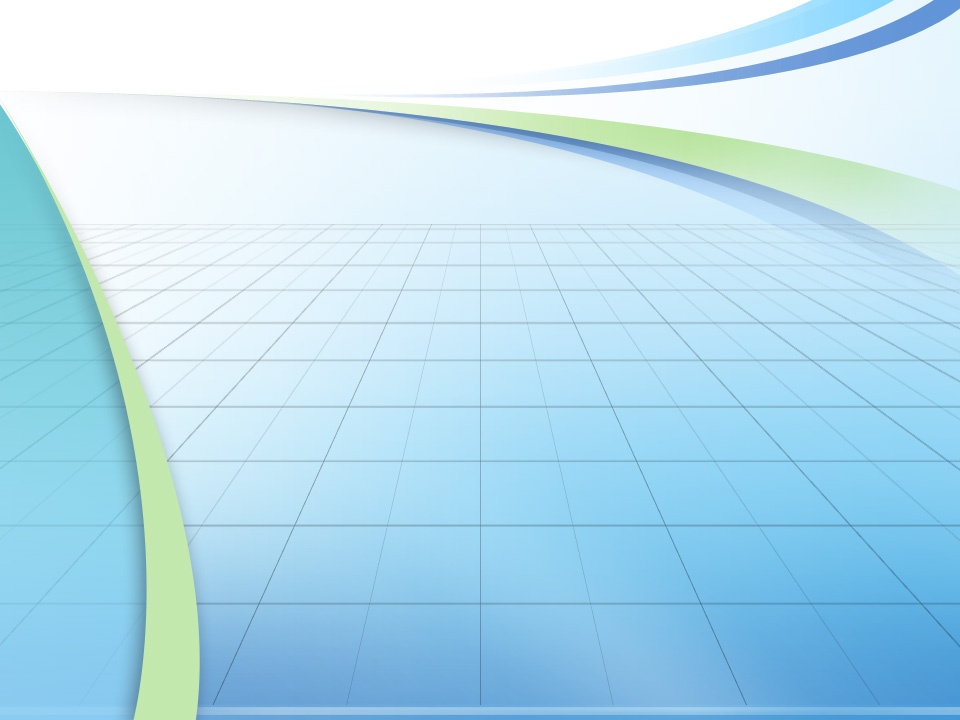 서울지방세무사회부가세 교육
www.btax119.com
사진클릭-자료 다운
세무사 김재우
1
1. 과세요건
과세요건
납세의무자
영리,비영리 구분 없이 / 사업상 독립성 / 재화or용역 공급 하는 자
원칙 : 1기(1~6월) , 2기(7~12월)  예외 : 간이는 1기(1~12월)
신고기한 : 과세기간 종료일부터 25일 이내
과세기간
원칙 : 사업장마다 신고 납부 해야 한다.
예외 : 총괄납부사업자 , 사업자단위 과세사업자
납세지
재화 & 용역 공급
재화           수입
과세대상
2-1. 간이과세자 유형전환 [매출에 의한]
Ex) 12월 15일 사업개시
12월 매출 500만원
7월1일부터 일반과세자 전환
부가세신고 : * 홈택스에서 반드시 유형전환 확인
                  * 납세자에게 일반과세자에 대한 설명
                  * 회사등록에 유형전환일 변경해놓자
 재고매입세액공제 : 6월30일 기준 ( 재고자산 , 유형자산 )
2-2. 간이과세자 유형전환 [간이포기]
포기신청한 날의 말일까지 
간이과세자
Ex) 4월 1일에 간이포기
간이포기신청서 : 세금계산서 발행 or 해외수출
 부가세신고 : 간이 [ 1월1일 ~  4월 30일 ] 신고 [ 5월 25일 ]
                  일반 [ 5월1일 ~  6월 30일 ] 신고 [ 7월 25일 ]
                  일반 [ 7월1일 ~ 12월 31일 ] 신고 [ 1월 25일 ]
3. 과세대상
사업자가
계약상 or 법률상 원인으로
소유권이전 [ 재화의 인도 or 사용수익]
대가관계가 있어야 함 [ 재산가치 확정 ]
모두 충족 시 과세함
과세
재화
유상
과세
간주공급
무상
과세
용역
유상
x
무상
* 예외 : 특수관계자간의 부동산 임대 : 무상공급 과세
4-1 간주공급
면세전용
자가공급
비영업용 소형승용차
판매목적 타사업장 반출
개인적공급
오피스텔 매입시
부가세 공제 후 -> 주택사용
사업상증여
고정자산,재고자산 확인
(재무제표 반드시 확인)
폐업시
잔존재화
4-2 간주공급 [간주시가]
실지 공급이 없기 때문에 임의의 공급가액을 확정하여야 함
감가상각 자산 인가?
건물 / 기타자산 으로 구분 [ 10년 / 2년 ]
유형자산을 취득시 부가세 매입세액공제를 받은 이유는 
사업관련성 여부에 있다. 
건물은 10년의 의무기간 / 기타자산은 2년의 의무기간
계산식
건물 : 취득가액 X ( 1 -  5% X 과세기간)
기타 : 취득가액 X ( 1 - 25% X 과세기간 )
* 건물은 10년간 , 기타는 2년간 간주시가가 발생된다.
4-3 간주공급 [폐업시잔존재화 계산사례]
폐업 
[2016년 8월 10일]
건물 10억 
[2010년 10월31일]
비품 5,000만
[2015년 1월31일]
2010년 2기
2015년 1기
2016년 2기
건물 10억
2016 / 2기
- 2010 / 2기
6년 / 0기
10억 X [ 1 – 5% X 12기 ] = 10억 X 40% = 4억
비품 5,000만
2016 / 2기
- 2015 / 1기
1년 / 1기
5,000 X [ 1 – 25% X 3기 ] = 5,000 X 25% = 1,250만
4-4 간주공급 [폐업시 주의 할 점]
부가세신고서
과세표준명세
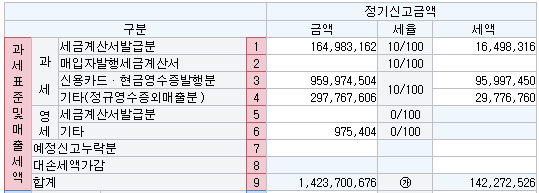 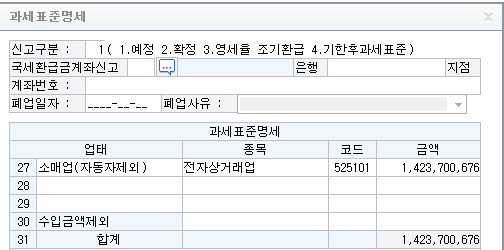 폐업시 체크리스트
대차대조표 확인 : 유형자산 & 재고자산 여부 판단 [ 폐업일자 확정]
손익계산서 확인 : 소득세 예측 [ 폐업일 까지 결산진행 ] 
부가세 신고       : 폐업일 말일로부터 25일 이내 [ 폐업시 잔존재화 반영]
지급명세서 제출 : 폐업일 말일로부터 2개월 이내 신고
4대보험 상실     : 상실신고 , 보수총액 신고
소득세 신고      : [개인]다음해 5월 31일 / [법인] : 폐업일 말일부터 3개월 이내
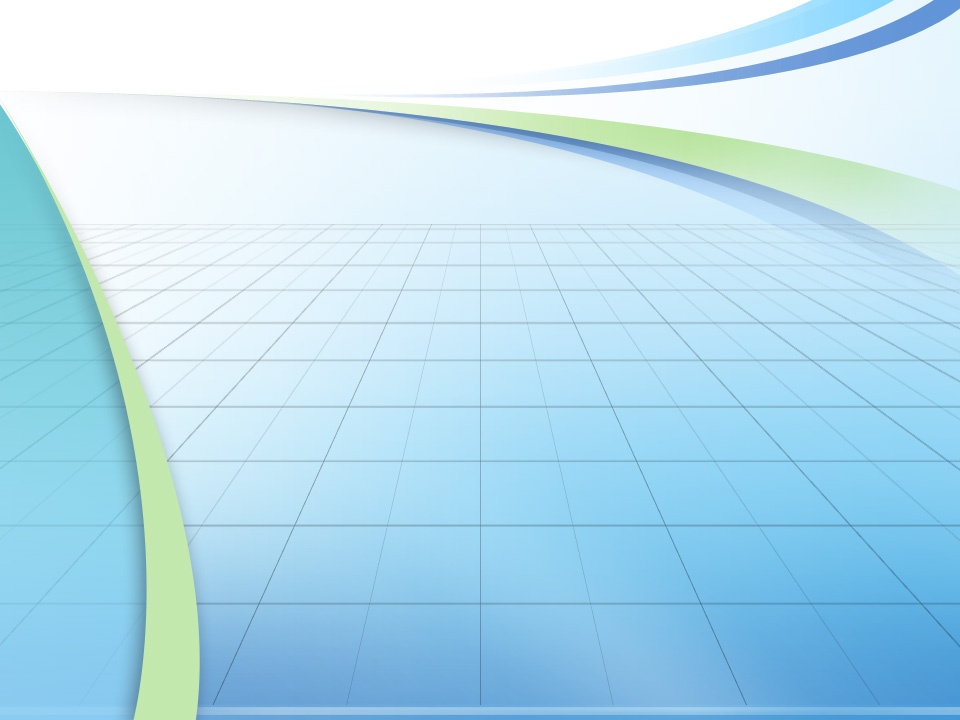 서울지방세무사회부가세 교육
www.btax119.com
사진클릭-자료 다운
세무사 김재우
10
6-1 영세율 [직수출 & 구매확인서]
직수출
구매확인서
내국신용장
공급
업자
수출
업자
존슨
6-2 영세율 [환율적용]
원칙 : 선기적일 환율 적용하자.
예외 : 그전에 수령 & 환가 –> 환가한 금액
공급가액결정
(환율적용)
환율
1,000원
선적일
1,200원
100불
(환전O)
100불
(환전X)
100불
실무 : 선기적일 환율로 적용한다.
         선기적일 전에 원화 환가한 것은 환가한 금액으로…..
6-3 영세율 [영세율첨부서류]
* 영세율매출명세서[기본]
* 수출실적명세서
  [우편접수 : X]
수출신고필증
직수출
* 영세율매출명세서[기본]
* 영세율첨부서류제출명세서
  [우편접수 : O]
소포수령증
* 영세율매출명세서[기본]
* 내국,구매확인서 전자발급명세서
  [우편접수 : X]
내국신용장
구매확인서
6-4 영세율 [내국신용장 & 구매확인서]
[2]
구매확인서 개설
수출
업자
판매
업자
존슨
[1]
4월 30일 거래
100(10)
구매확인서
4월 30일 개설
4월 30일 100(0)
구매확인서
7월 25일 개설
4월 30일 100(10)
4월 30일 -100(-10)
4월 30일 100(0)
7. 과세표준 확정
과세표준 : 어떤 명목이든 상관없이 [재화 or 용역]을 공급받은자로부터
              받은 금전적 가치 있는 모든 것을 포함
공급가액에 
포함하지 않는 금액
공급가액에서
공제하지 않는 금액
에누리,할인,환입액
도달 전 파손,훼손
국고보조금 등
연체이자
봉사료 [원천5%]
대손금
장려금
하자보증금
마일리지
공급가액에 차감
공급가액에 포함
8. 겸업사업자 : 공급가액  [안분계산]
1월31일 판매
[직전과세]
겸업
사업자
[과세3억,면세2억]
차량판매 : 5,000만원
세금계산서 발행 : 5,000만원 X 3/5 = 3,000
      계산서 발행 : 5,000만원 X 2/5 = 2,000
* 검토 : 1월 31일 시점에 세금계산서 발행해야 한다. 
           이때 안분하는 기준은 직전 과세기간 (당기 확인 X )
* 참고 : 매입안분계산은 당기 과세기간이다. (당기 확인 O )
9-1. 불공제 [목차]
세금계산서 관련
전자세금계산서 [발행/전송] 가산세
비영업용소형승용차
차량구입시 고려사항
면세사업
겸업사업자 [안분/재계산]
등록 전 매입세액
사업무관
토지관련 비용
접대비관련
9-2. 불공제 [발급 & 전송 가산세]
발행
6/30
7/25
7/10
1~5월
미발급 2%
지연발급 1%
미발급 2%
6월
매입자
지연수취 1%
공제 X
전송
7/11
1~6월
지연전송  개0.1%
              [법0.5%]
미전송 개0.3%
          [법1%]
매입자
9-3. 불공제 [차량구입]
차량구입
고려사항
1.현금
2.할부
3.리스
4.렌트
* 차량의 종류에 따라 
   - 부가세 공제되는 차량이면 [현금>할부>렌트] 유리함
* 현금보유여부에 따라
   - 현금보유능력이 된다면 [현금] 이 유리함
* 보험료 과다 발생 
   - 보험료 과다 발생되면 [렌트] 가 유리할 수 있음
* 본인자산으로 등록하기 싫다면 
   - [리스 or 렌트] 가 유리할 수 있음
회계처리
주의사항
*현금 : 고정자산+취등록세 / 자동차세 / 보험료 / 부가세 공제
*할부 : 상동 + 할부상환내역 검토
*리스 : 리스보증금 / 계산서 / 보험료 / 만기시 차량인수여부
*렌트 : 렌트보증금 / 부가세불공제 / 만기시 차량인수여부
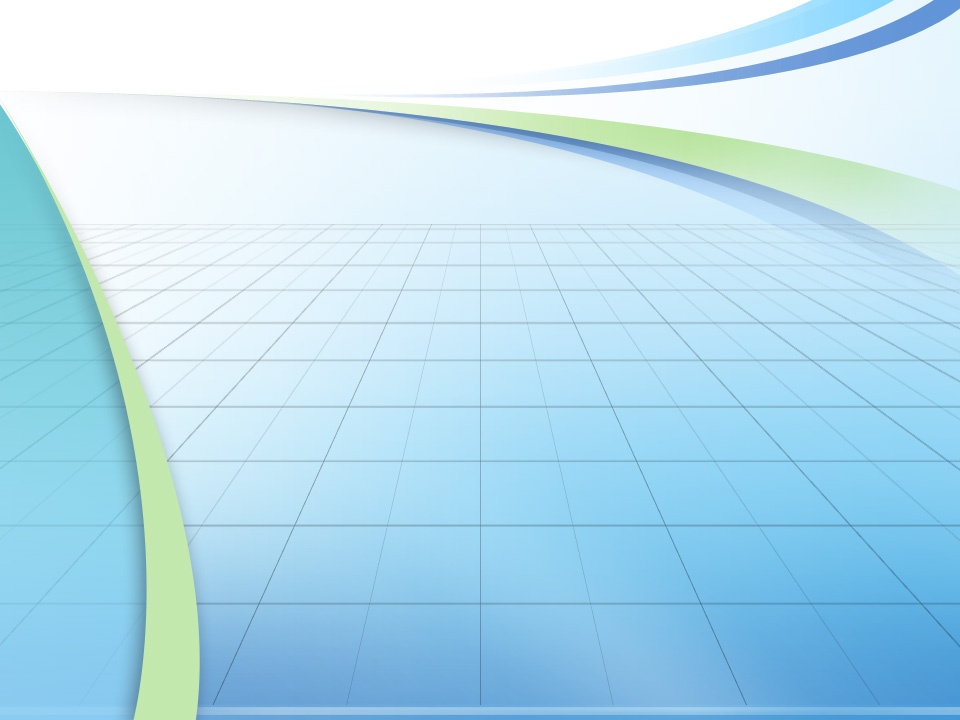 서울지방세무사회부가세 교육
www.btax119.com
사진클릭-자료 다운
세무사 김재우
20
9-4. 불공제 [겸업사업자 : 매입세액 안분]
꽃 & 카페
실지귀속이 분명한 것은 안분계산 X
과세 3억 / 면세 2억
과세 1억 / 면세 1억
3-31일
1-1일
6-30일
임차료 1,000(100)
임차료 1,000(100)
당기예정
예정
불공제 : 100 X 1/2 = 50만원
당기확정
확정
불공제 : 200 X 2/5 – 50만원 = 30만원
9-5. 불공제 [겸업사업자 : 매입세액 재계산]
대상
겸업사업자 & 고정자산 & 5%이상 변경
취득 : 2013년 2기
100억(10억)
2015년 2기 
재정산
추가불공제
불공제 : 10 X 40% =4억
10억 X ( 1- 5% X 4 ) X (40% - 100%) =4.8억
2015 년 2기
2013 년 2기
     2 년 0기
10. 의제매입세액공제
조건
부가세 면제 받은 [농,축,수,임]산물 을 원재료로 하여
제조,가공 하여
과세되는 재화,용역을 제공하는 경우 일정금액을 공제한다.
한도
주의 : 과세표준 계산시 겸업사업자의 경우 과세사업만 적용
1억
2억
45%
60%
개인[음식점]
55%
40%
개인[제조업]
60%
50%
35%
법인
11. 재고매입세액공제 [ 간이 -> 일반 ] 전환 시
* 7월 부가세 확정신고 : 간이 -> 일반 전환되는 시기 
* 재고매입세액공제 : 반영여부 반드시 검토해야 함
* 적격증빙 수령 & [고정자산 & 기말 재고자산] 있는가?
30일까지 : 일반과세자 전환 통보서
               재고매입세액 대상 판단 ( 상품 , 고정자산 )
6월
7월
25일까지 : [간이]부가세 + [일반과세전환시 재고품 등 신고서] 제출
8월
25일까지 : 관할세무서장 승인 ( 1개월 내 승인 없으면 승인으로 본다.)
1월
25일까지 : [일반]부가세 + [재고매입세액공제] 반영
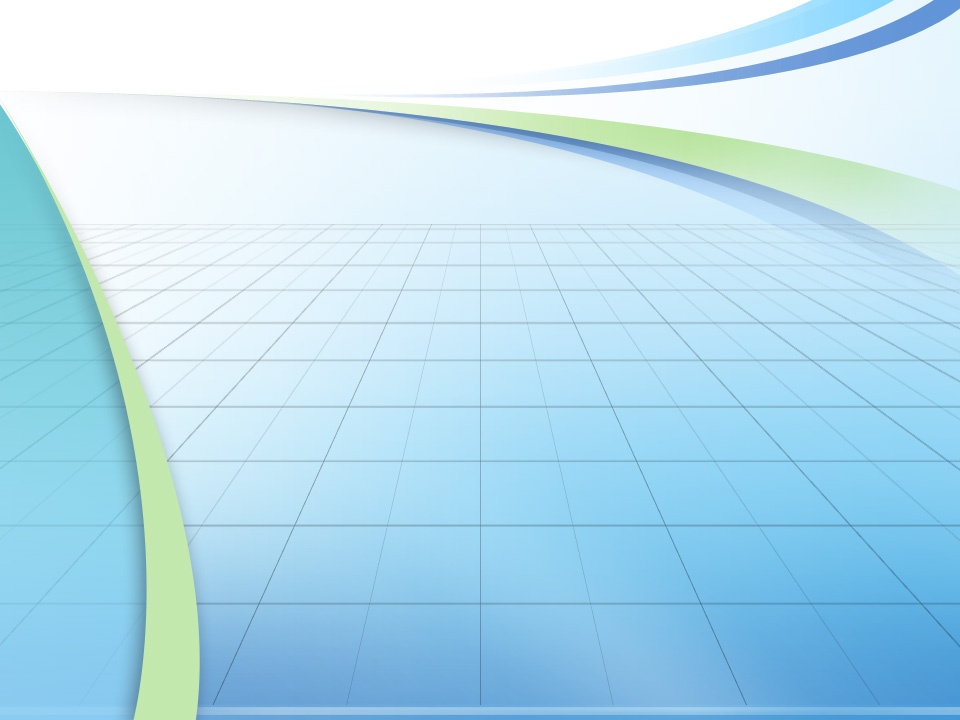 서울지방세무사회부가세 교육
www.btax119.com
사진클릭-자료 다운
세무사 김재우
25